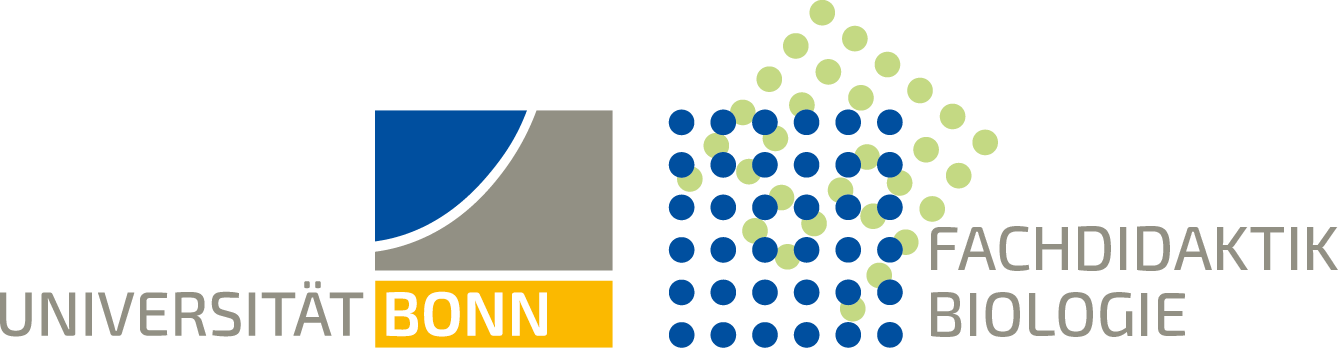 Metsänhoitaja
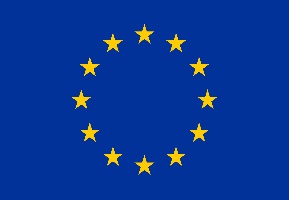 This project has received funding from the European Union’s Horizon 2020 research and innovation programme under grant agreement No 665100.
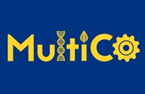 Piirrä metsänhoitaja*.
Jälkeenpäin keskustelkaa käsityksistänne toisten kanssa ryhmissä!

* The idea of this scenario is transferable
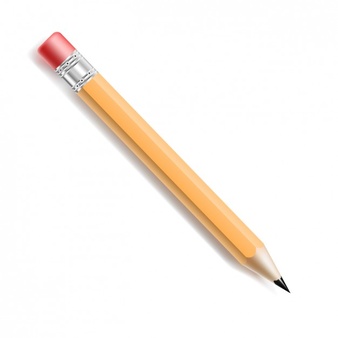 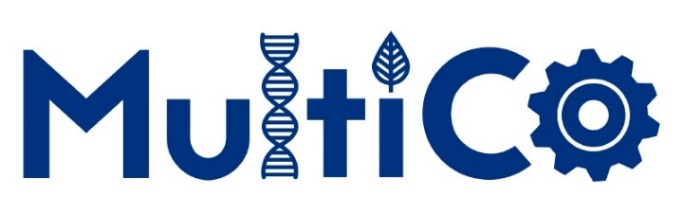 https://www.freepik.com/free-photos-vectors/pencil
Tutkimus & Vahvistaminen:

Biologia: 
Sisältö: Ekologia
Menetelmä esim.:
Koulun ulkopuolella 
Oppilaat tapaavat metsässä metsänhoitajan/metsäinsinöörin ja hänen kollegansa. 
Oppilaat tekevät todellisia metsätöitä autenttisissa oloissa ja ratkaisevat autenttisia ongelmia. 

Luokkahuoneessa oppilaat piirtävät metsänhoitajan uudestaan ja keskustelevat käsityksistään ja aiemmista mahdollisista stereotypioista.
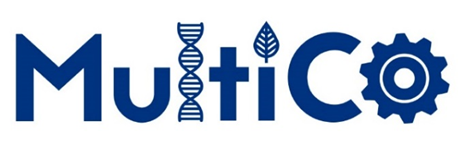 [Speaker Notes: Next steps]